木纹复古PPT模板
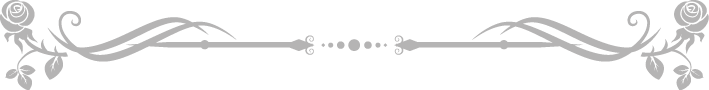 汇报时间：202X年12月      汇报人：xiazaii
01
年度工作内容概述
目录/Contents
工作完成具体情况
02
成功项目详细展示
03
工作存在不足之处
明年工作目标计划
04
05
年度工作内容概述
点击输入标题
点击输入标题
点击输入标题
点击输入标题
双击输入替换内容双击输入替换内容双击输入替换内容
双击输入替换内容双击输入替换内容双击输入替换内容
双击输入替换内容双击输入替换内容双击输入替换内容
双击输入替换内容双击输入替换内容双击输入替换内容
添加标题
双击输入替换内容双击输入替换内容
添加标题
双击输入替换内容双击输入替换内容
添加标题
双击输入替换内容双击输入替换内容
03
双击输入替换内容双击输入替换内容
02
输入文本
双击输入替换内容双击输入替换内容
01
双击输入替换内容双击输入替换内容
04
双击输入替换内容双击输入替换内容
明年工作目标计划
1
4
2
3
5
输入文本内容
输入文本内容
输入文本内容
输入文本内容
输入文本内容
双击输入替换内容双击输入替换内容双击输入替换内容双击输入替换内容
双击输入替换内容双击输入替换内容双击输入替换内容双击输入替换内容
双击输入替换内容双击输入替换内容双击输入替换内容双击输入替换内容
双击输入替换内容双击输入替换内容双击输入替换内容双击输入替换内容
双击输入替换内容双击输入替换内容双击输入替换内容双击输入替换内容
添加标题内容
双击输入替换内容双击输入替换内容双击输入替换内容双击输入替换内容
添加标题内容
01
双击输入替换内容双击输入替换内容双击输入替换内容双击输入替换内容
添加标题内容
双击输入替换内容双击输入替换内容双击输入替换内容双击输入替换内容
02
05
点击添加标题内容
添加标题内容
双击输入替换内容双击输入替换内容双击输入替换内容双击输入替换内容
03
04
添加标题内容
双击输入替换内容双击输入替换内容双击输入替换内容双击输入替换内容
工作完成具体情况
双击输入替换内容双击输入替换内容
双击输入替换内容双击输入替换内容
双击输入替换内容双击输入替换内容
双击输入替换内容双击输入替换内容
8
1
2
7
6
双击输入替换内容双击输入替换内容
3
双击输入替换内容双击输入替换内容
5
4
双击输入替换内容双击输入替换内容
双击输入替换内容双击输入替换内容
Q1       点击输入您的问题标题文本内容 ?
双击输入替换内容双击输入替换内容双击输入替换内容双击输入替换内容双击输入替换内容双击输入替换内容
Q2       点击输入您的问题标题文本内容 ?
双击输入替换内容双击输入替换内容双击输入替换内容双击输入替换内容双击输入替换内容双击输入替换内容
Q3       点击输入您的问题标题文本内容 ?
双击输入替换内容双击输入替换内容双击输入替换内容双击输入替换内容双击输入替换内容双击输入替换内容
成功项目详细展示
标签文本
标签文本
添加你的标题
双击输入替换内容双击输入替换内容双击输入替换内容双击输入替换内容
这里添加标题
这里添加标题
双击输入替换内容双击输入替换内容
双击输入替换内容双击输入替换内容
插入
标签
这里添加标题
这里添加标题
双击输入替换内容双击输入替换内容
双击输入替换内容双击输入替换内容
感谢一路有你
汇报时间：202X年11月      汇报人：xiazaii